Šance & Riziká
Hlavné usmerňujúce otázky
Akým šanciam a rizikám čelíte pri realizácii vášho projektu? Ako môžu limitovať úspech vášho projektu?  
Aké sú vaše krátkodobé a dlhodobé stratégie, ako využiť šance a minimalizovať riziká?
Ako môžete zvýšiť vaše silné stránky, aby bolo možné využiť príležitosti?  Ako môžete minimalizovať slabé stránky, ktoré by mohli byť zneužité externými hrozbami?
Šance & Riziká
S
W
T
O
Slabé stránky
(Weaknesses) 

Čo chýba vášmu projektu? V čom má váš projekt obmedzené zdroje? Ktoré oblasti je potrebné vylepšiť, aby ste dosiahli svoje ciele?
Silné stránky
(Strengths)

Čo robíte dobre? Aké interné zdroje máte? Aké výhody máte v porovnaní s konkurenciou?
Príležitosti (Opportunities)

Aké šance máte v súvislosti so súčasnou a budúcou politickou, ekonomickou, sociálnou, technologickou, právnou a environmentálnou situáciu?
Hrozby
(Threats)

Akým rizikám čelíte v súvislosti so súčasnou a budúcou politickou, ekonomickou, sociálnou, technologickou, právnou a environmentálnou situáciu?
Môj projekt:Šance & Riziká
S
W
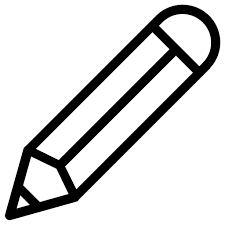 T
O
Slabé stránky
(Weaknesses) 
 

…
…
…
Silné stránky
(Strengths)


…
…
…
Príležitosti (Opportunities)


…
…
…
Hrozby
(Threats)


…
…
…